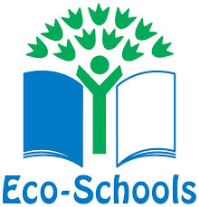 How our FOOD changes the WORLD
We Eat responsibly
What kind of planet
are we leaving behind 
for our children?
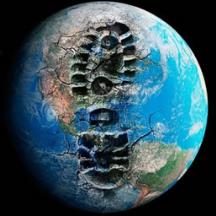 Using more that we are entitled to
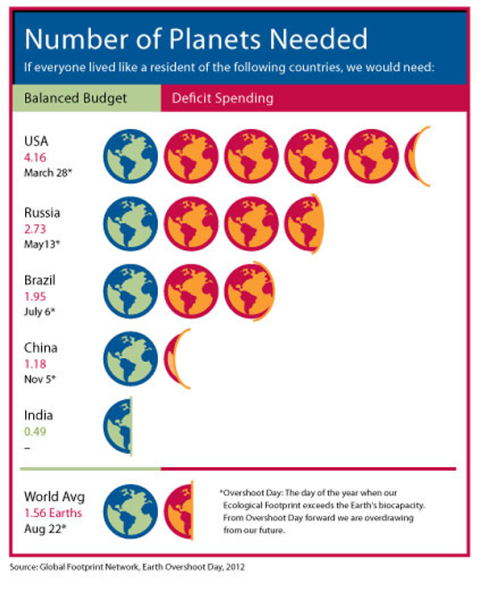 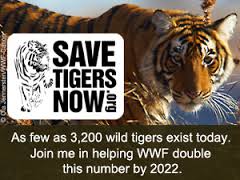 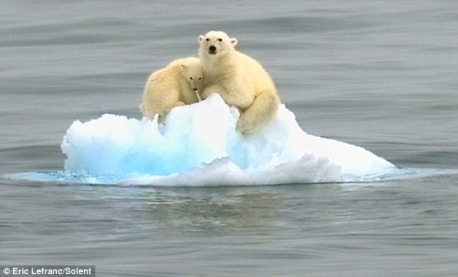 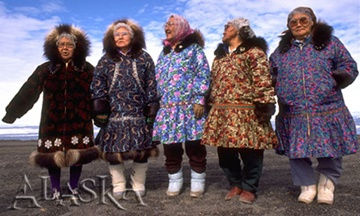 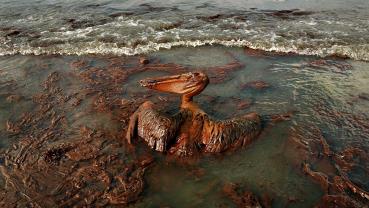 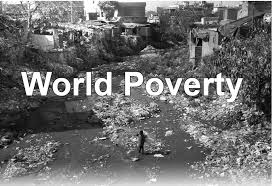 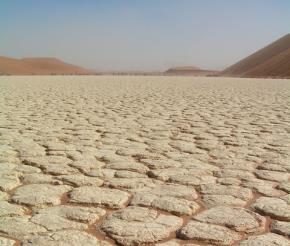 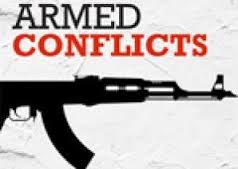 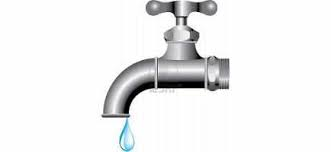 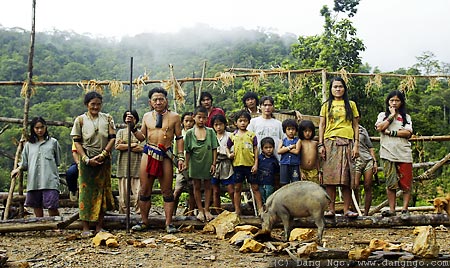 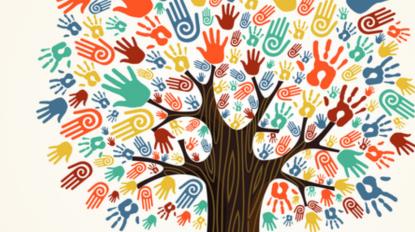 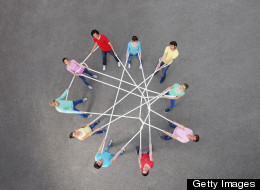 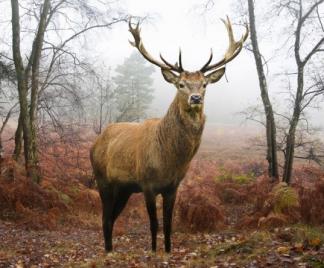 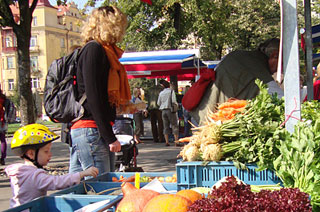 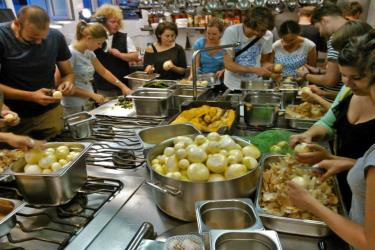 What kind of planet 
are we leaving behind 
for our children?
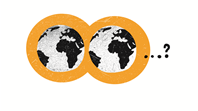 What kind of children 
are we leaving behind 
for our planet?
Us, our lifestyles and the world
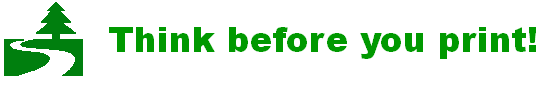 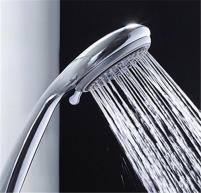 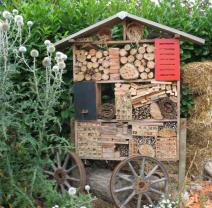 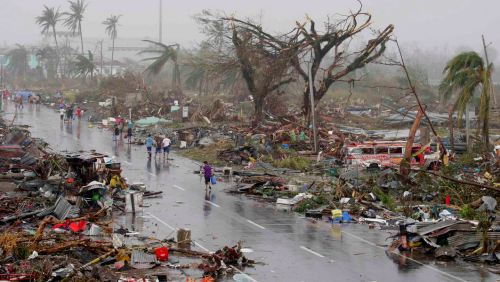 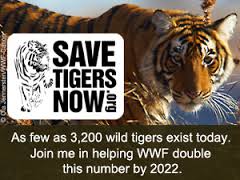 [Speaker Notes: We need a transition towards sustainable lifestyles, and stronger systemic changes]
What if
there was an  important part of our everyday life that played  a crucial role in addressing global challenges?

and that this part was largely underestimated?
Food is at the center of global challenges
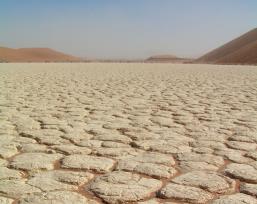 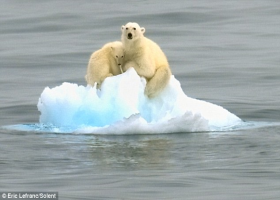 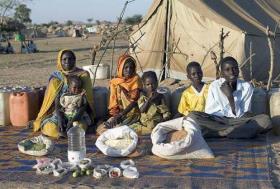 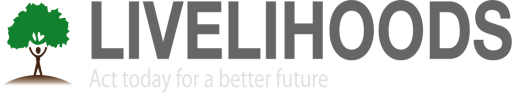 Food is at the center of global challenges
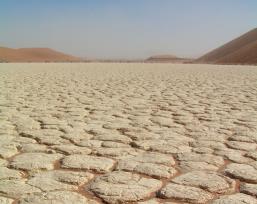 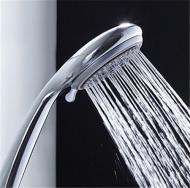 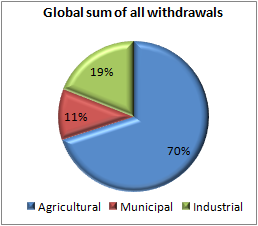 Source: FAO-Aquastat
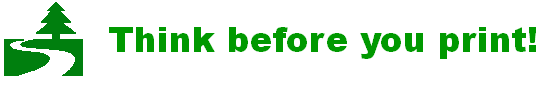 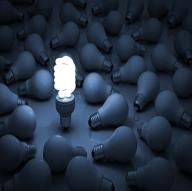 Water
Use of resources (WEL nexus)
Land
Energy
Hidden water
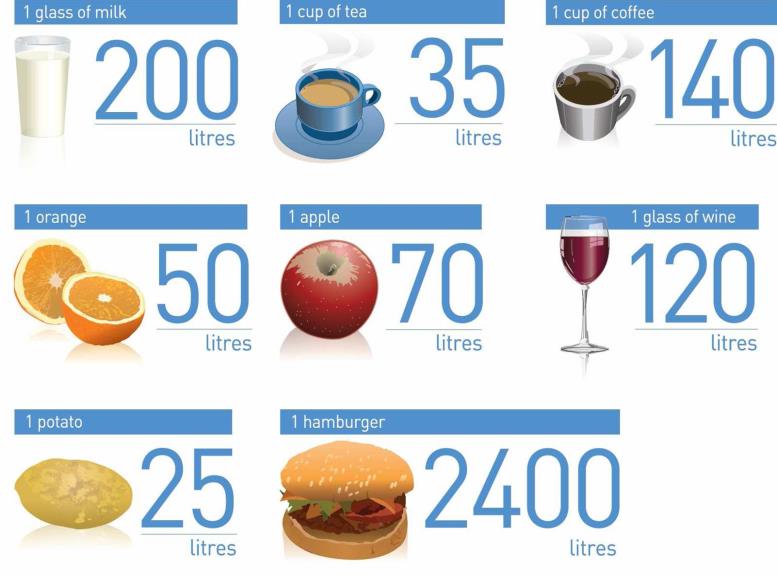 Hidden Land
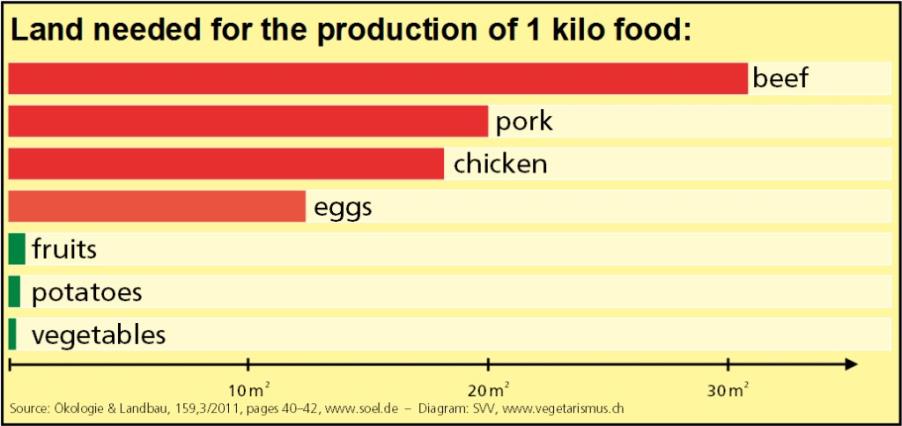 Hidden Energy
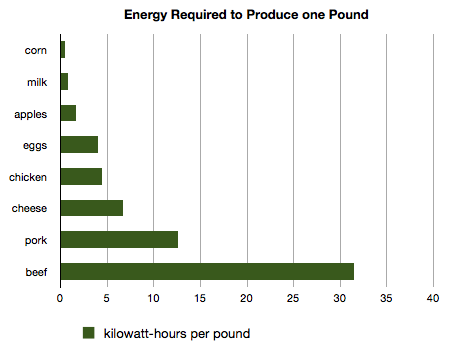 Connecting the WEL Nexus to food production and consumption
Some foods are more resource-intensive than others.

The actual amount of hidden resources depends on:
 methods of production
processing
distance between where it is produced and where it is consumed
Methods vary widely
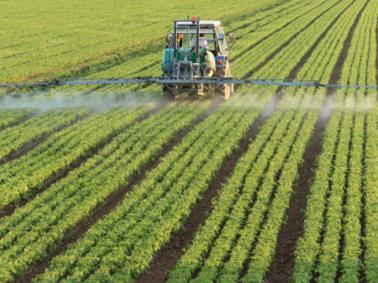 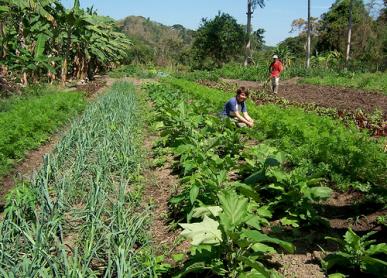 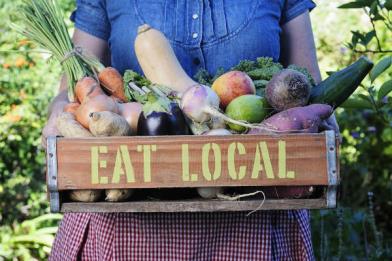 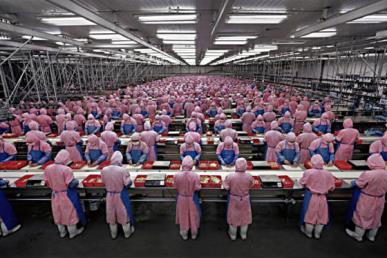 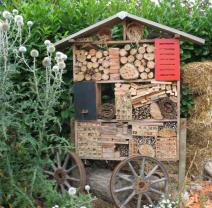 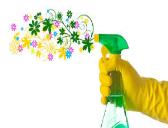 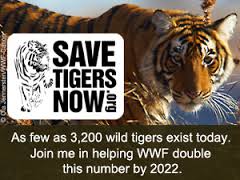 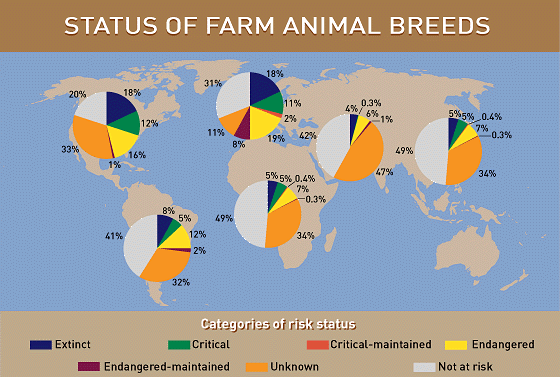 Food is at the center of global challenges
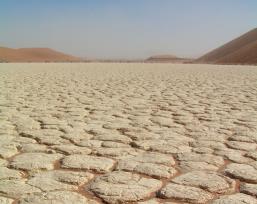 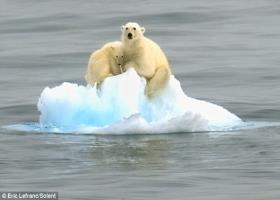 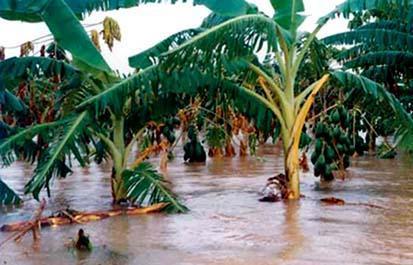 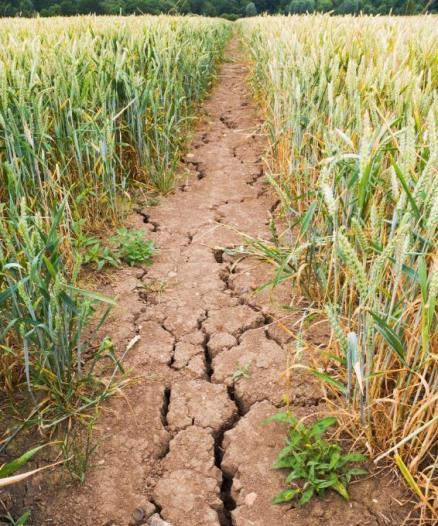 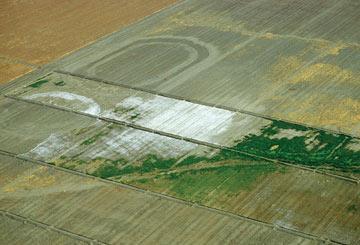 Highly interconnected
Food production
Climate change
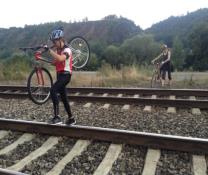 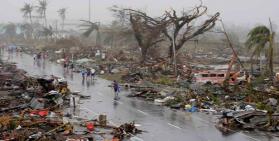 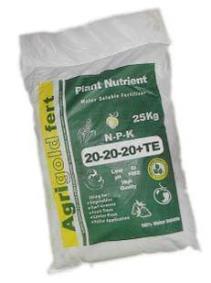 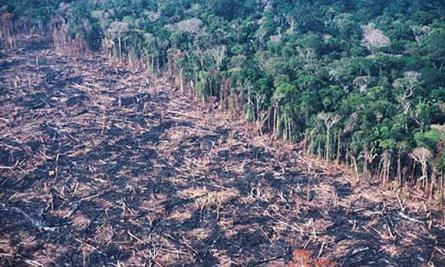 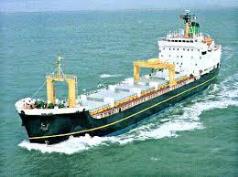 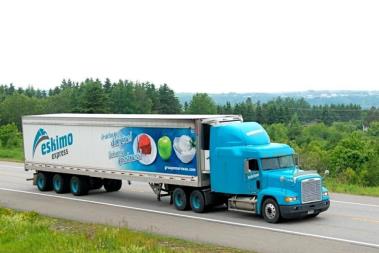 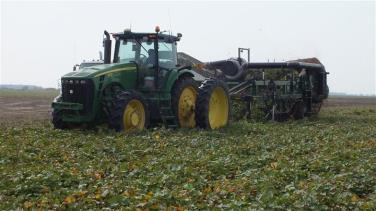 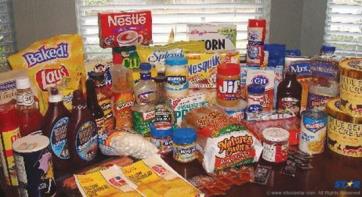 Food is at the center of global challenges
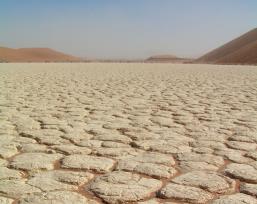 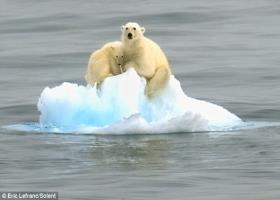 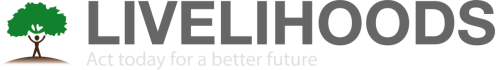 40% of the world population works in agriculture
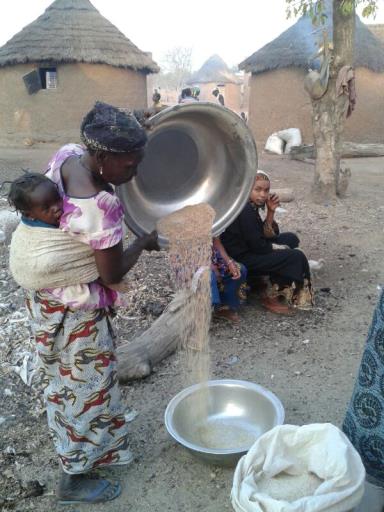 Smallholder farmers 
produce nearly 75 % 
of the food consumed 
worldwide.
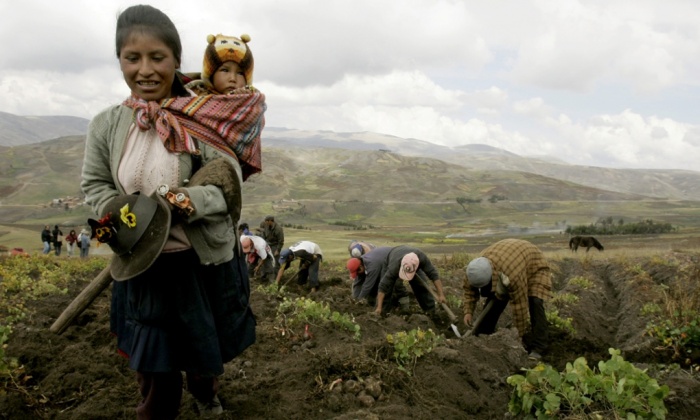 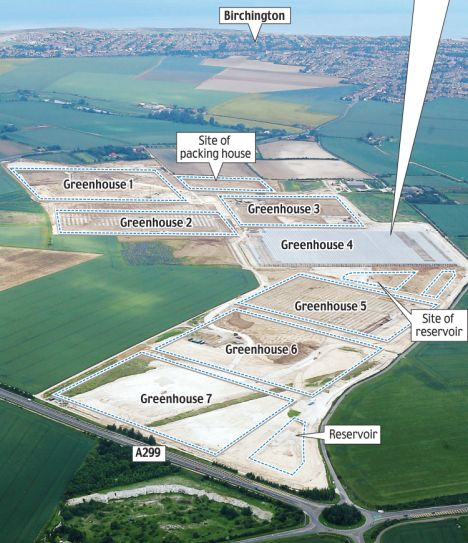 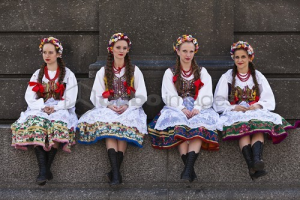 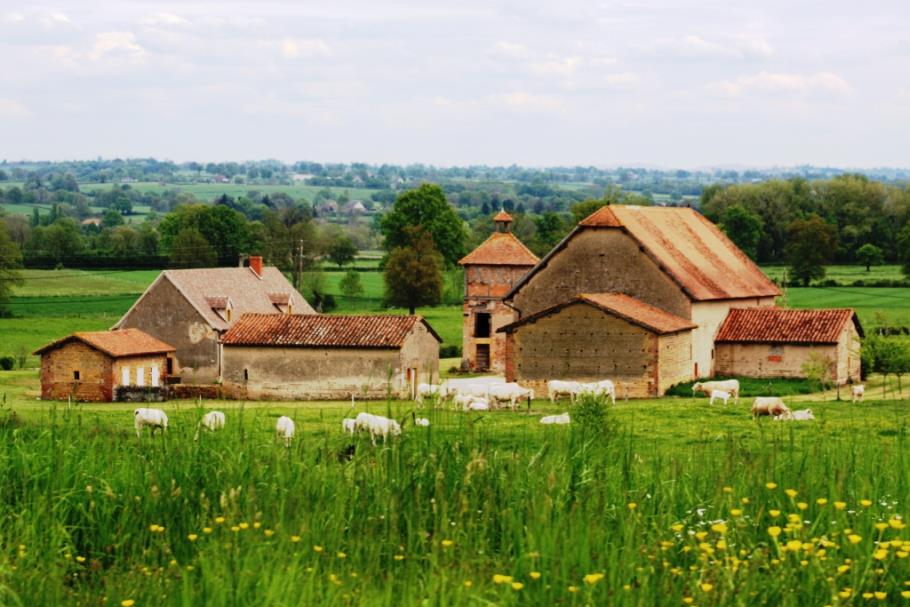 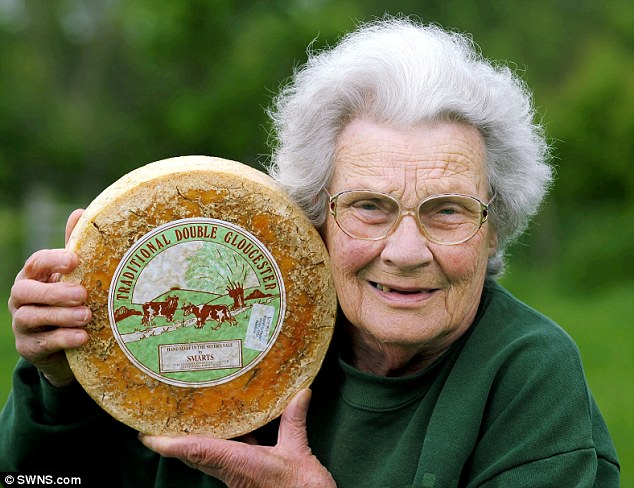 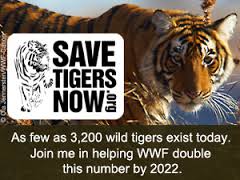 Food is at the center of global challenges
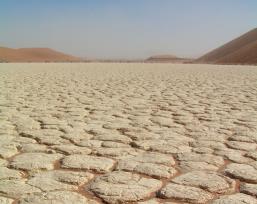 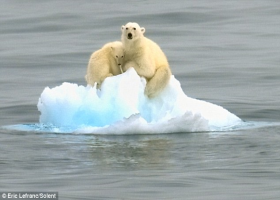 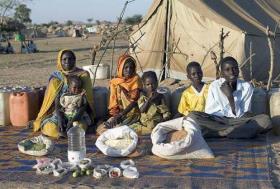 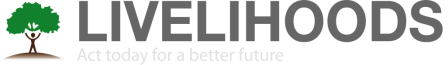 795.000.000
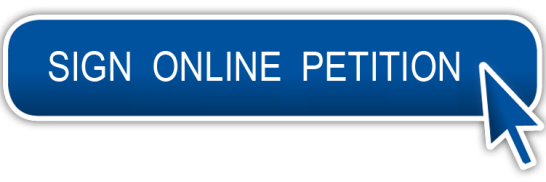 Who are the hungry?
795.000.000


1.900.000.000
42 million children under the age of 5 were overweight or obese in 2013
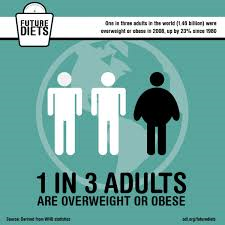 What is food security?

“when all people, at all times, have physical and 
economic access to sufficient, safe, nutritious food to meet their dietary needs and food preferences for an active and healthy life“
 		
				World Food Summit, 1996
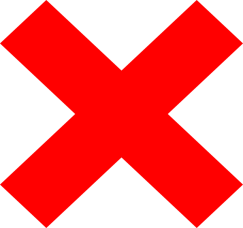 9 billion                                health
nutrition
cutting our depedance on fossil fuels
climate
Rural services                     carbon sequestration
protection of soil  and water

Small scale farmers                               biodiversity
Women empowerment
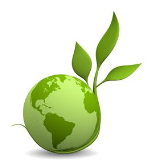 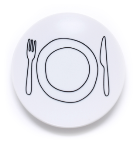 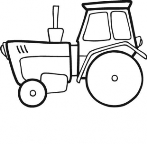 What is food security?

“when all people, at all times, have physical and 
economic access to sufficient, safe, nutritious food to meet their dietary needs and food preferences for an active and healthy life“
 		
				World Food Summit, 1996
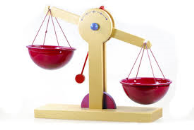 What kind of children 
are we leaving behind 
for our planet?
QUIZ
1/ Based on the world food trade data, can we say that

A) The EU27 countries feed developing countries
B) Developing countries feed the EU27 countries
Who is feeding whom?
20% of the world population uses 40 % grain & 40 % animal protein (meat, fish, dairy products) of the world’s production
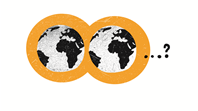 How our food changes the world?
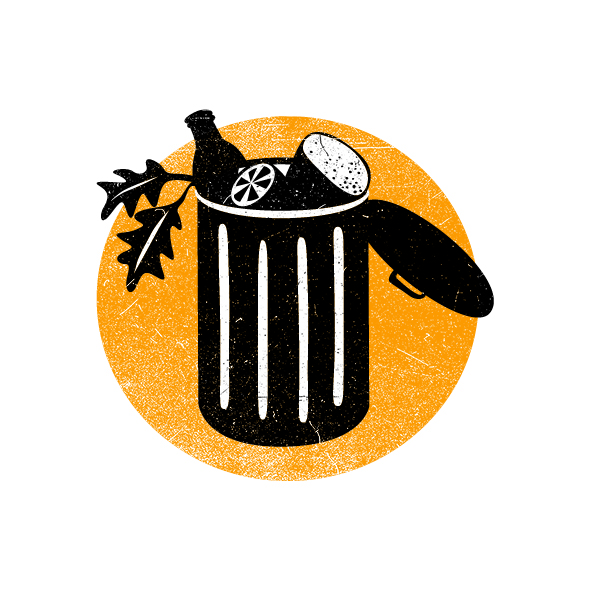 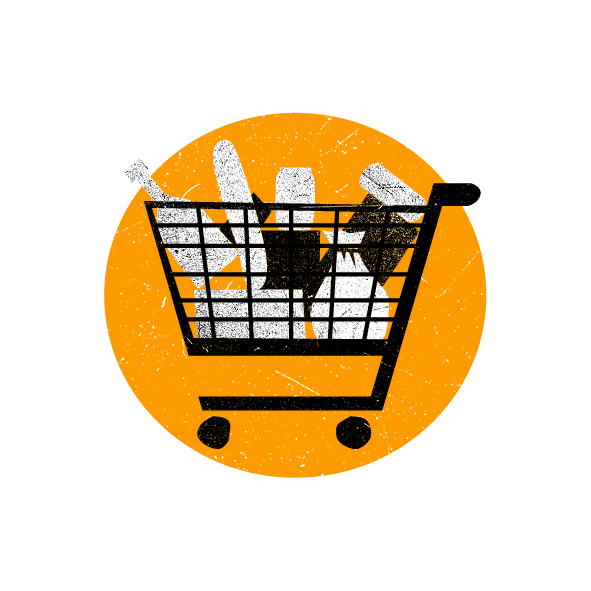 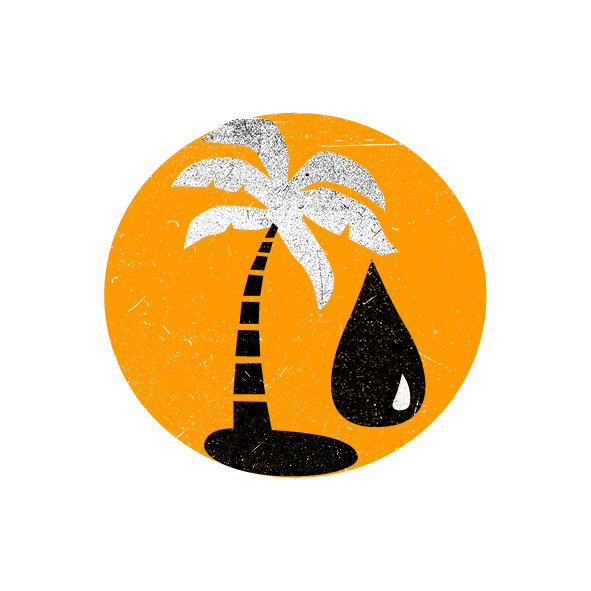 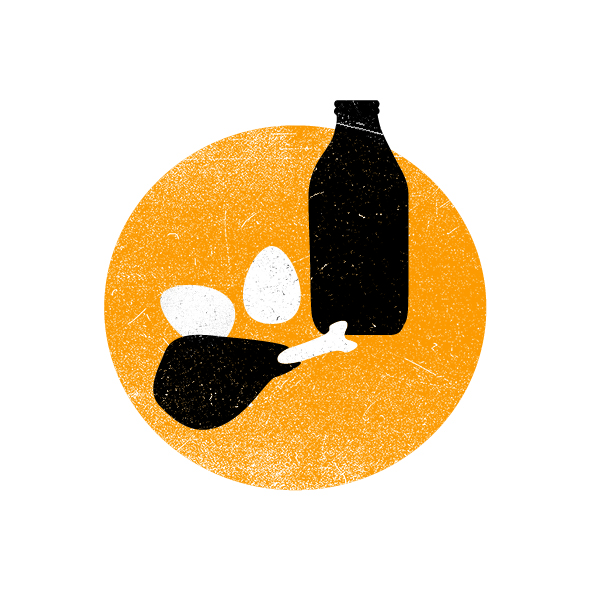 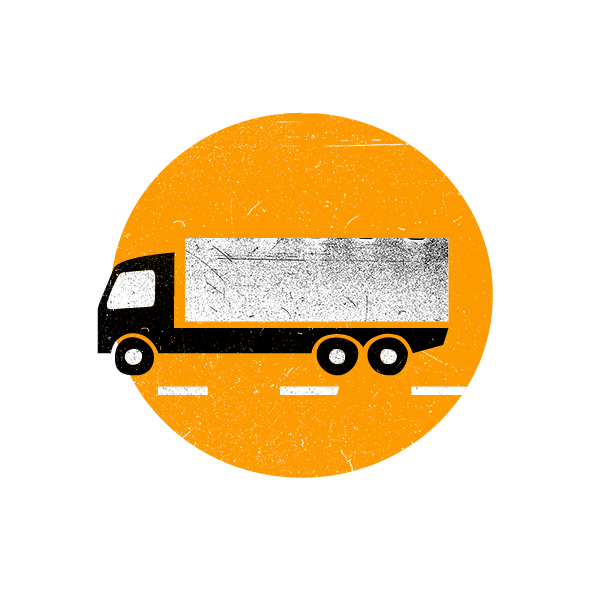 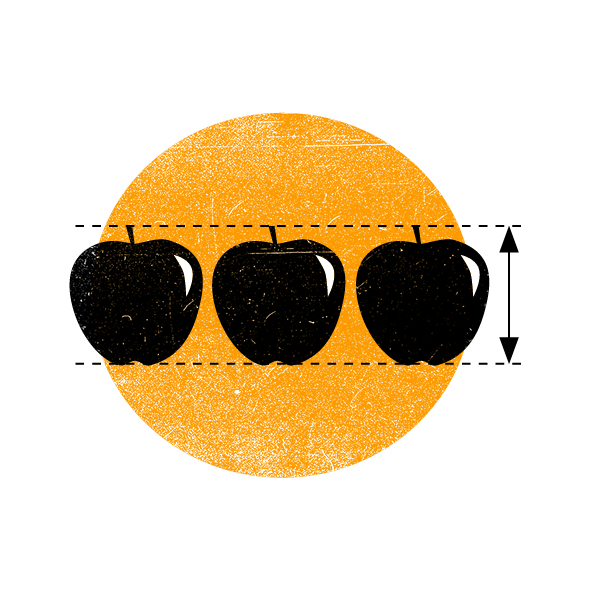 "World map of Energy consumption 2001-2003" by Lokal_Profil.
Big portions
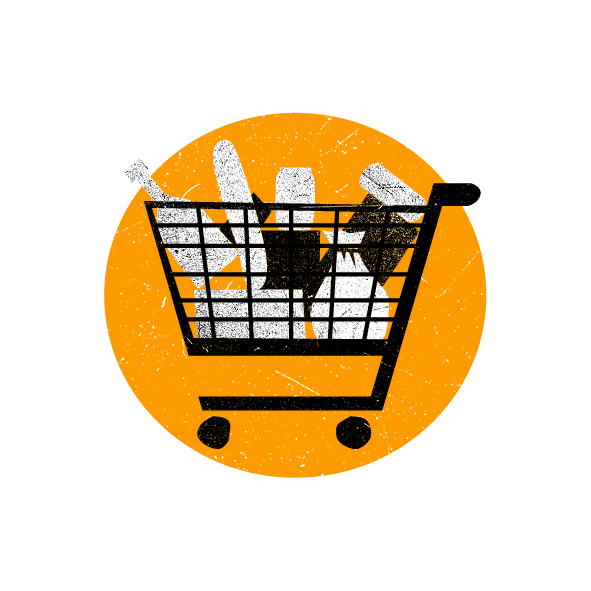 Big portions
Across the world, the average caloric intake varies widely.
2,120 kcal  in least developed countries, 
2,640 kcal in developing countries 
3,430kcal per person in developed countries. 

Do you know that Czech Republic is rated among the highest food consumption level in the world and that a Czech person eats 3320 kcal per day in average?
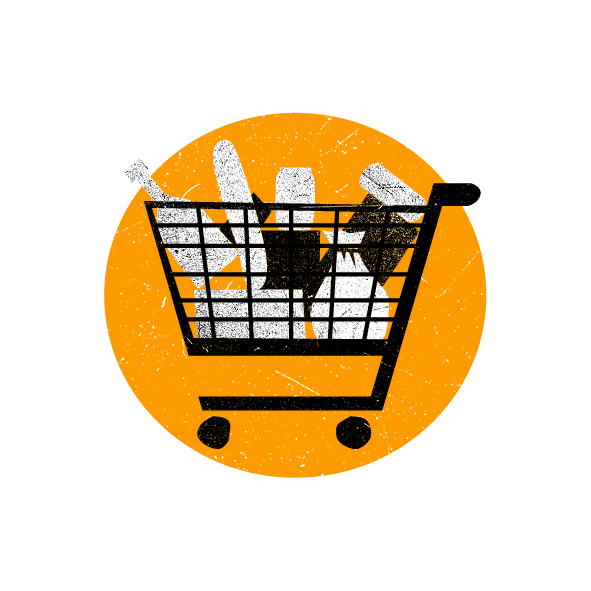 795.000.000


1.900.000.000
42 million children under the age of 5 were overweight or obese in 2013
Too much meat & dairy products
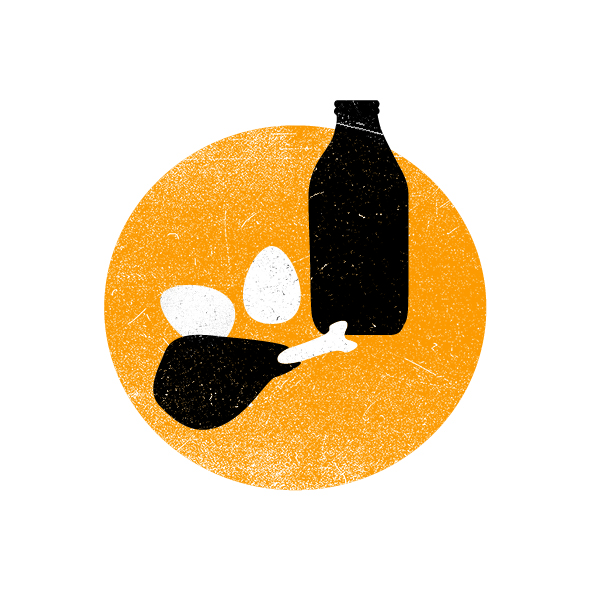 Worldwide, our diets countain more  meat
And less and less cereals, potatoes and pulses
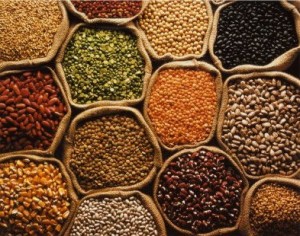 QUIZ
2/What is the Slovenian average consumption of meat per person per year?

33kg
67kg
82kg
QUIZ
3/What is the world average consumption of meat per person in India? 

5, 2kg
18,2kg
28,2kg
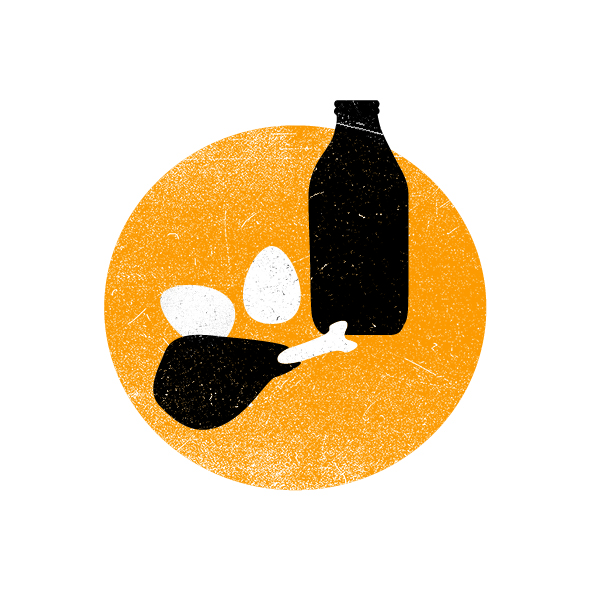 4/ With a field of one hectare, how many people will I feed for a year if I produce lamb or beef? 

Around 1 person
Around 3 people
Around 6 people
5/ With a field of one hectare of potatoes, how many people can I feed for a year? 

Around 10 people 
Around 20 people
Around 30 people
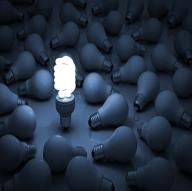 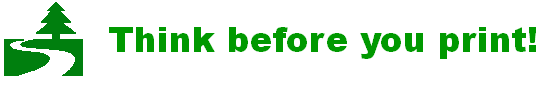 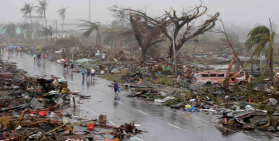 +
Too much meat and dairy products
Once a week or more could we replace meat with grains, legumes & vegetables?

And choose meat which doesn’t come from intensive farming?
Space and time gaps in our food
QUIZ
6/ When is the harvesting season for eggplant in Slovenia?
7/ Which of the following accounts for the largest portion of a food item´s carbon footprint ?
Production and processing
Packaging
Transportation
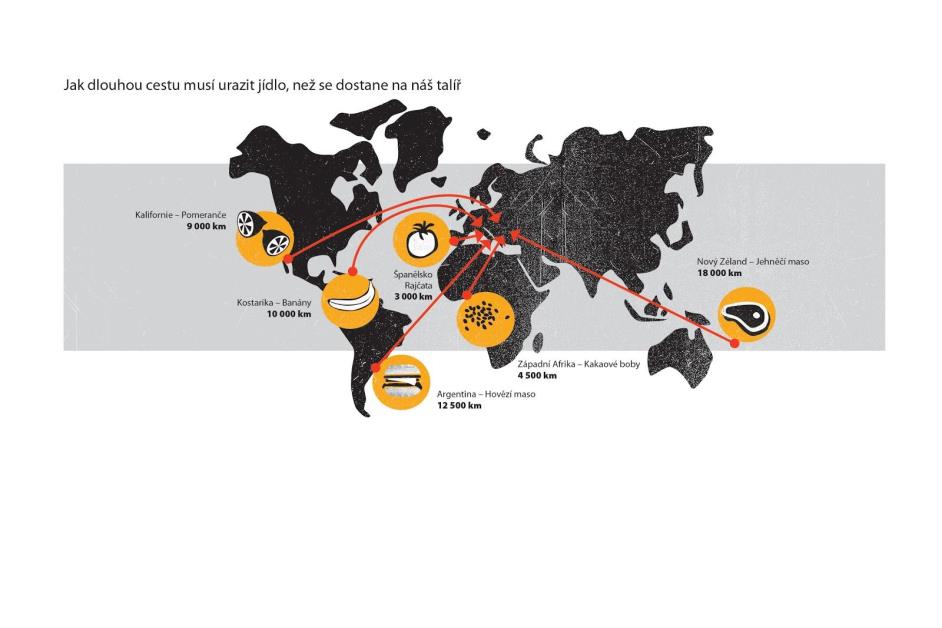 Case of Asparagus in  Peru
Space and time gaps in our food
Are imports from the south beneficial for people? 

What about wages?
What about model of development?
What about resources?
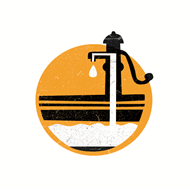 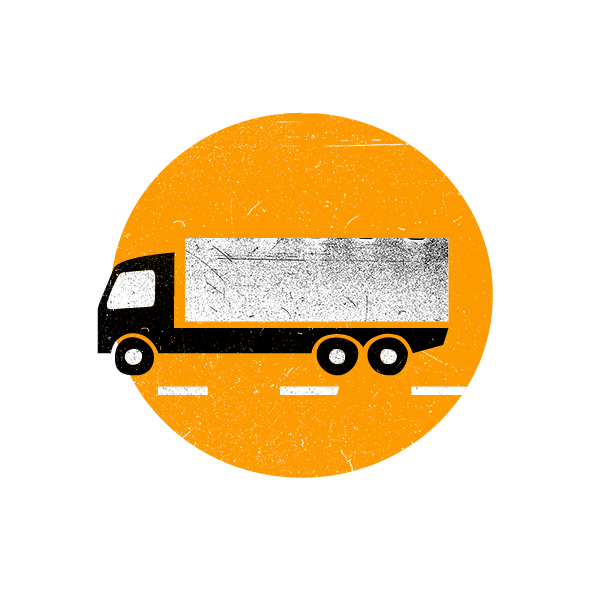 Space and time gaps in our food
Do we know the actual seasons of fruit & vegetable types?


Do we consider if our food is produced with a minimal impact on people & natural resources?

Do we know that methods of production has bigger impact than food miles?
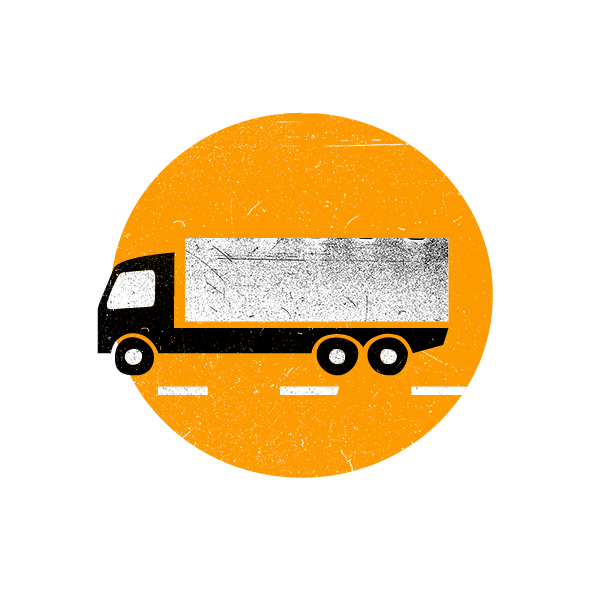 More processed food
8/ What is the percentage of processed food products containing palm oil? 

20 percent
50 percent 
80 percent
9/ The total land needed for palm oil production in  the world represents

1 time Slovenia
3 times Slovenia
6 times Slovenia
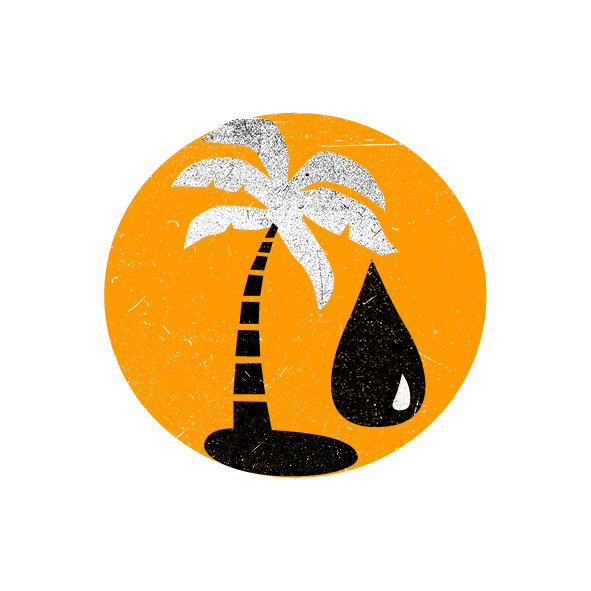 More processed food
Palm oil is 
the most used vegetable oil in Europe
in 2000, most traded vegetable oil in the world
used in 50% of processed foods, cosmetics, detergents, animal feed and fuel 
Only 15% of palm oil is certified
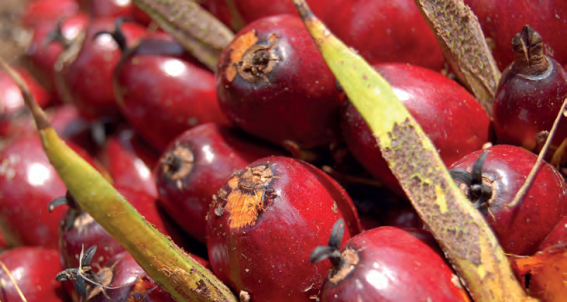 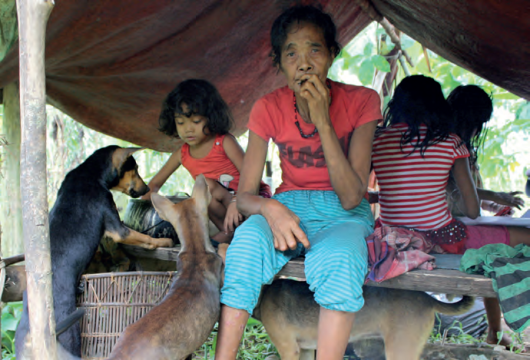 More processed food
Do we know about palm oil? Do we
 consciously look for products that don’t contain palm oil? 

If we see that our favorite products use palm oil, we can write to their producers to urge them to change recipe, or to use palm oil with the highest standard of certification.
Huge food wastage
10/ How much food is wasted in the world? 

One fifth all food produced
One third of food produced
One half of food produced
11/  If I don t finish my hamburger and throw a third of it, how much water do I waste?

600 liters
700 liters 
800 liters
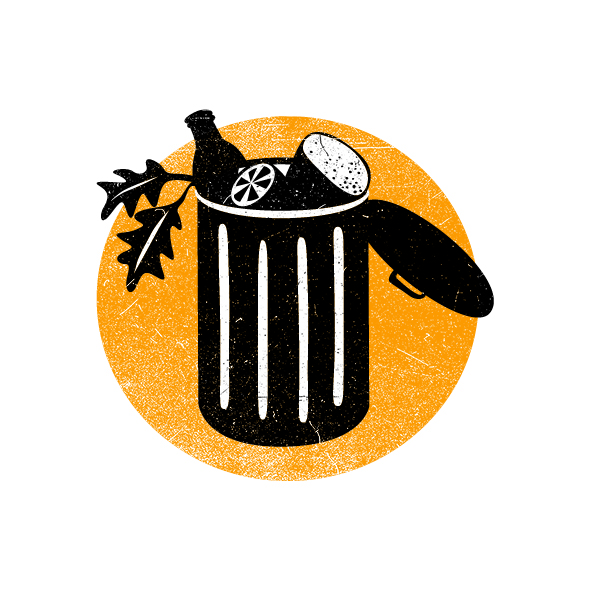 Food waste
Facts
One third of the world’s food is wasted.
In developing countries: 6–11 kg a person 
Industrialized countries: 95–115 kg
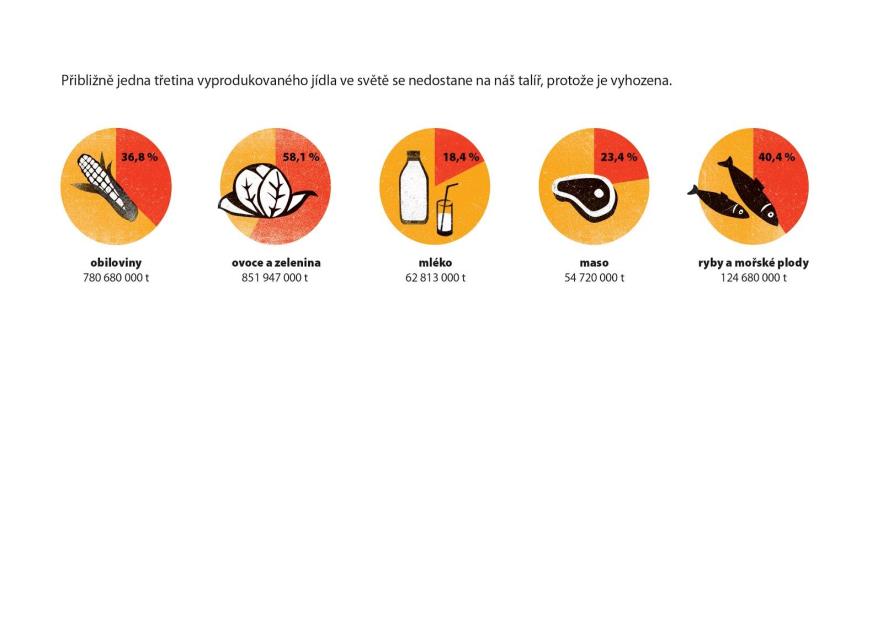 Food wastage
Do we notice if we waste food?

What strategies do we put in place to diminish food wastage? Do we work with leftovers? Do we ask for doggie bag? Etc.
Loss of varieties
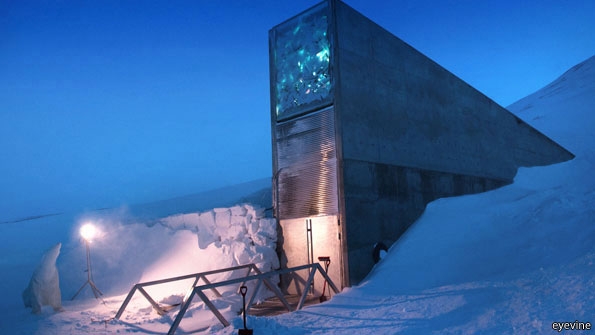 Svalbard Global Seed Vault  (Artic)
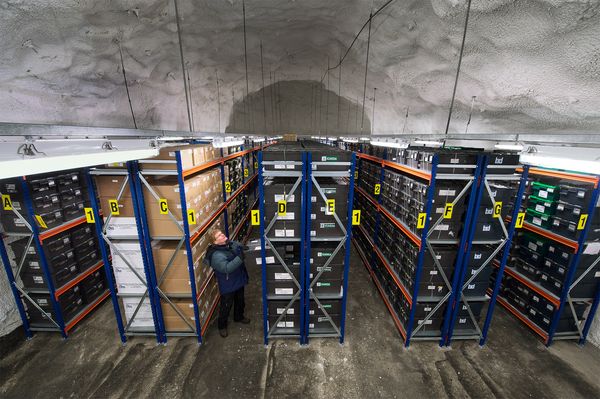 QUIZ
12/ Out of the 80.000  edible plant species, how many do we cultivate?

150 species
1.500 species
15.000 species
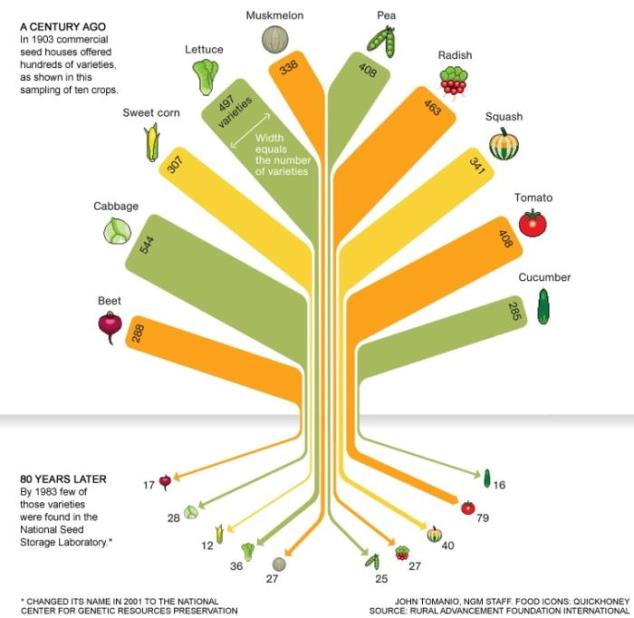 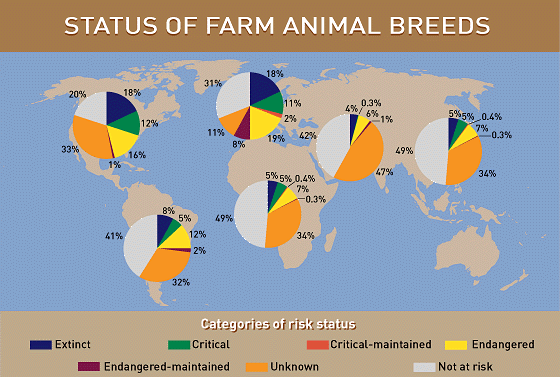 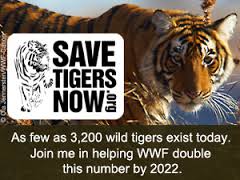 Loss of varieties
Can we sustain the richness of our system of resources by discovering forgotten types of fruits & vegetables? 

Do we value variety & encourage farmers to continue to grow?
What’s next?
What kind of children 
are we leaving behind 
for our planet?
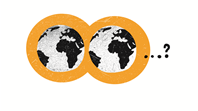 Raising global, responsible and active citizens?
What is responsible food consumption?
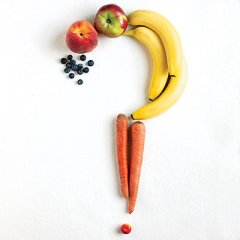 Heatlhy diet =
A key feature of a healthy diet is dietary diversity consuming a variety of foods across and within food groups to ensure intake of essential nutrients. Fruits, vegetables, quality carbohydrates, nuts, fish, healthy vegetable oils and modest amounts of dairy products are emphasized. Sugar, trans fats, processed meats and foods should be limited. 
(Nugent et al., 2011)
Sustainability =
Sustainability implies a state where the needs of the present and local population can be met without diminishing the ability of future generations or populations in other locations to meet their needs or without causing them harm to environment and natural assets. 
(Foresight, 2010)
Sustainable diet =
Sustainable Diets are those diets with low environmental impacts which contribute to food and nutrition security and to healthy life for present and future generations. Sustainable diets are protective and respectful of biodiversity and ecosystems, culturally acceptable, accessible, economically fair and affordable; nutritionally adequate, safe and healthy; while optimizing natural and human resources. 
(FAO/Bioversity International, 2012)
Responsible diet =
„Consumption is responsible when it takes into account its impact on the quality of human life in its every dimension: health, natural resource management, the economy, spatial planning, the environment, the fight against poverty and social exclusion, social life, culture, etc.“

				Council of Europe, 2006
Guiding questions of a responsible food consumer
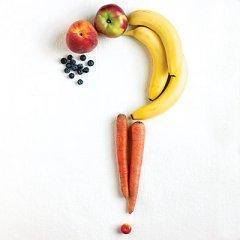 HOW MUCH do I eat?
HOW MUCH do I waste? 
WHAT do I eat? 
HOW was my food produced? 
WHERE does my food come from?
Thank you for your attention

destree@glopolis.org
cajkova@glopolis.org